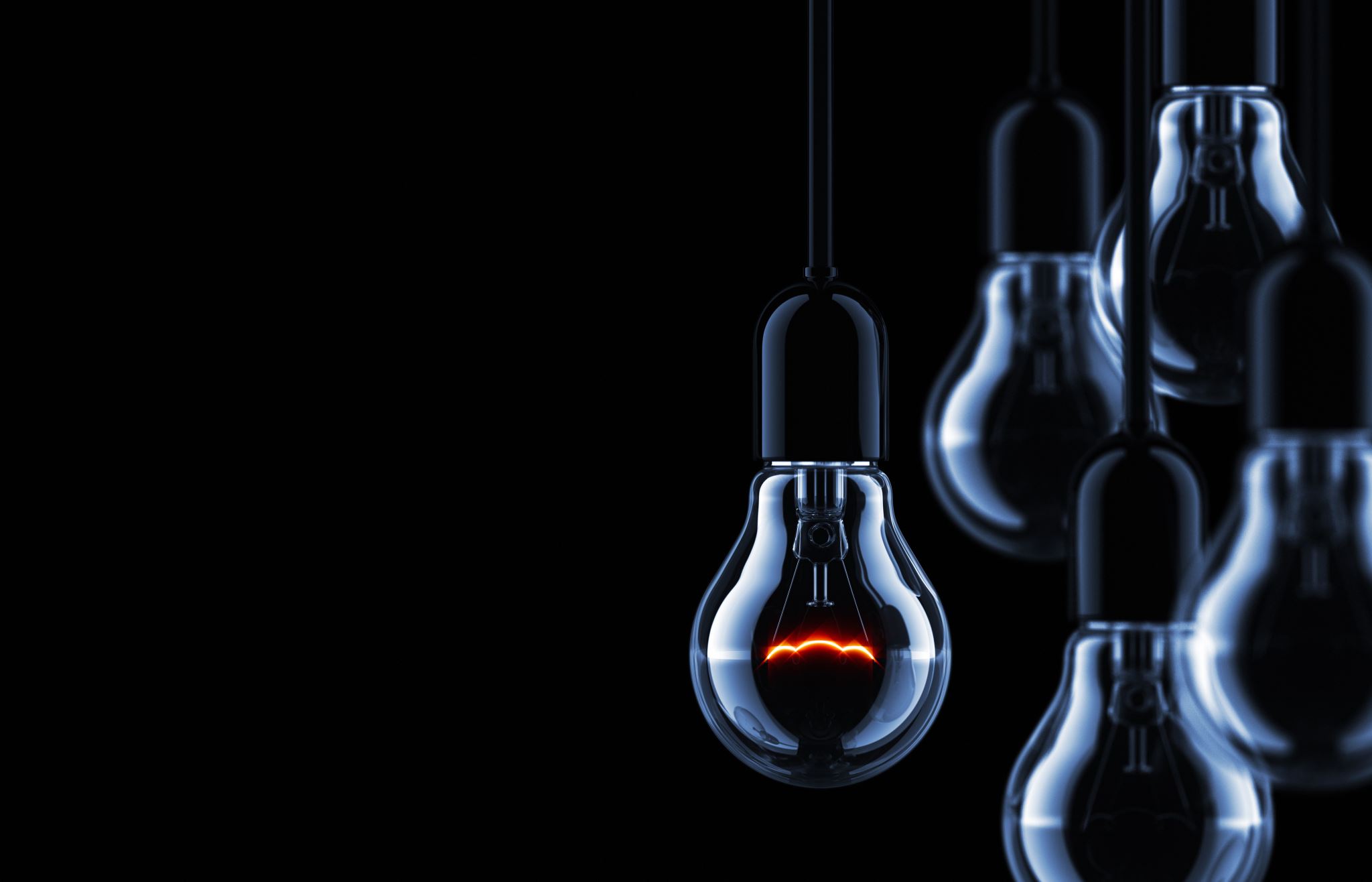 Termografia
Existem 3 tipos de manutenção:
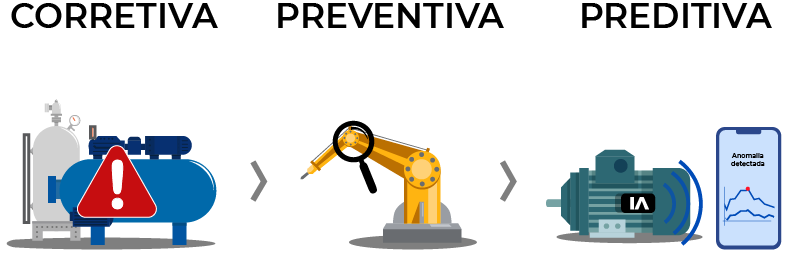 Preditiva
Preventiva
Corretiva
Planejada
Não planejada
Preditiva
Ela permite uma avaliação precoce, permitindo que ações adequadas sejam realizadas para evitar que um equipamento seja parado sem programação.
Essa estratégia de manutenção é executada pelas informações coletadas, por meio, da termografia.
Ela vai permitir a programação de uma manutenção preventiva.
Preventiva
Manutenção realizada com intuito de prevenir manutenções corretivas não planejadas.
Ex.: Troca de óleo do carro, consulta médica de rotina.
Corretiva
Planejada
Como resultado de uma manutenção preventiva, onde se detectam problemas programa-se uma corretiva planejada.
Manutenção preventiva do Trafo depois de indicar da preventiva ter apontado problemas

Não planejada
É a mais cara de todas porque envolve uma parada de fábrica ou equipamento sem prévio aviso. Normalmente é onde tudo se torna urgente por falhas de planejamento.
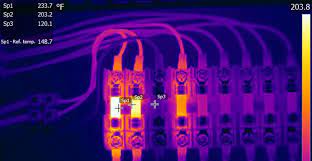 Termografia
A termografia é uma técnica de manutenção preditiva para medir a temperatura e a distribuição de calor. 
A intenção é identificar não conformidades de origem térmica em componentes elétricos no início do processo, a fim de encontrar soluções técnicas antes da falha. 
Logo, ela se torna uma ótima ferramenta de monitoramento de condição, tornando possível a realização desses serviços técnicos especializados de forma segura, confiável e prática.
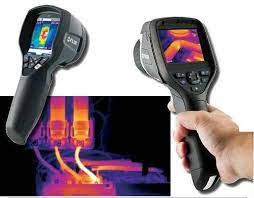 Equipamento
O equipamento utilizado para medir a temperatura e a distribuição de calor é o termovisor, também conhecido como câmera termográfica. 
Através dele, é possível ter a leitura exata do sistema elétrico e saber se há alguma anomalia, como superaquecimento, sobrecarga, falha no isolamento e problemas derivados da fuga de energia. 
Ou seja, a inspeção termográfica faz uma análise preliminar completa do sistema elétrico mostrando e apontando as não conformidades em tempo real.
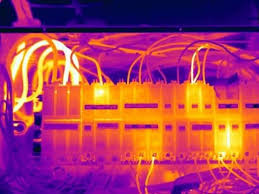 Vantagens
Além disso, é possível destacar duas vantagens desse processo. 
	Durante a inspeção termográfica, não é necessário desligar as máquinas, 	a produção da indústria a ser analisada pode continuar operando de 	forma efetiva sem ser afetada. 
	O fato de ser um procedimento rápido. 
Portanto, o rendimento produtivo da indústria não é prejudicado, muito pelo contrário, a inspeção termográfica colabora para que não haja gastos desnecessários com manutenções corretiva no futuro.
Vantagens
Falando a respeito dos equipamentos e máquinas das indústrias, a melhor maneira de mantê-los funcionando é realizar análises e pequenos reparos periodicamente para evitar que eles parem de funcionar ou causem algum acidente no futuro. 
A inspeção termográfica aumenta a vida útil, a disponibilidade e o bom funcionamento do sistema elétrico, minimizando o número de falhas e protegendo especificamente aqueles que são mais valiosos.
Vantagens
Economicamente, o maior objetivo de uma empresa é maximizar seus lucros.
Para isso, é necessário a combinação de alguns fatores, como alta produtividade, alto consumo e o impedimento, ou melhor ainda, a inexistência de gastos desnecessários com manutenções corretivas não esperadas.
Do ponto de vista legal:
NR 12 e NR 10 
Existem legislações que cobram das empresas a presença de cronogramas de manutenção donsiderando o aspecto da segurança do trabalho